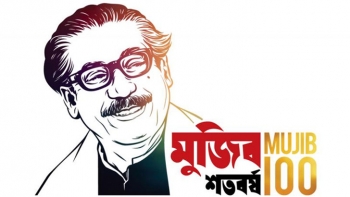 আজকের ক্লাসে স্বাগতম।
পরিচিতি
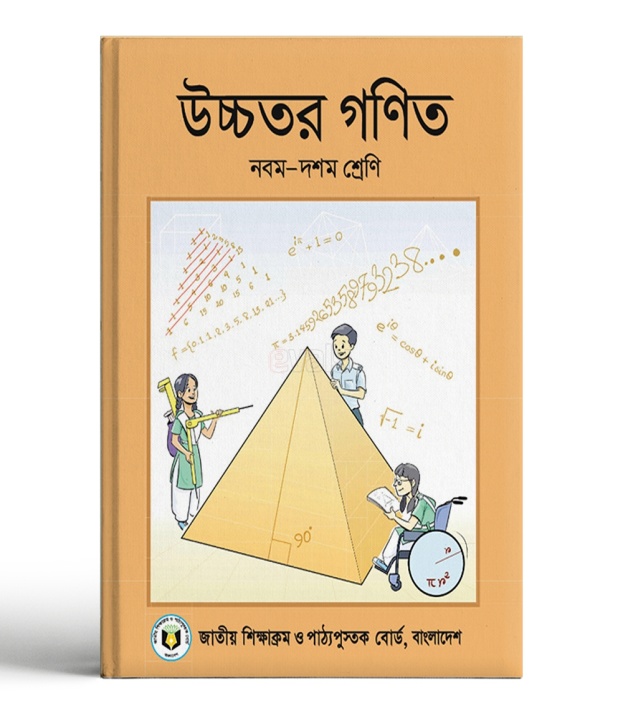 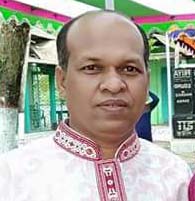 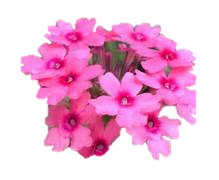 পংকজ কান্তি তালুকদার
সহকারী শিক্ষক
হবিগঞ্জ হাই স্কুল এন্ড কলেজ
সদর,হবিগঞ্জ।
বিষয়: উ:গণিত 
শ্রেণি : নবম    
সময়ঃ ৪০ মিনিট
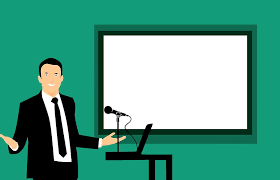 আজকের পাঠ
অন্বয় ও ফাংশন
অধ্যায়:1ম, অনু:1.2
শিখন ফল:
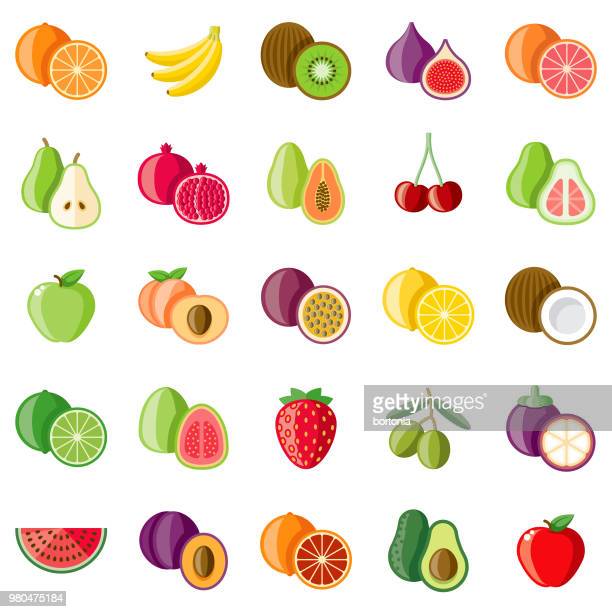 এই পাঠ শেষে শিক্ষার্থীরা….
ডোমেন ও রেঞ্জ নির্ণয় করতে পারবে।
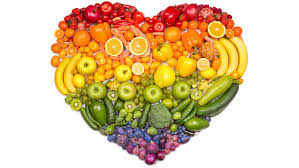 বিপরীত ফাংশন নির্ণয করতে পারবে।
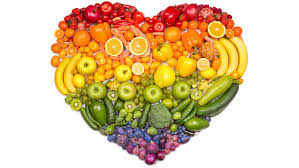 এক-এক ও সার্বিক ফাংশন নির্ণয় 
করতে পারবে।
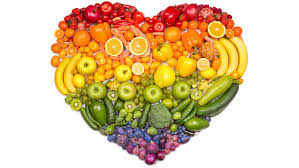 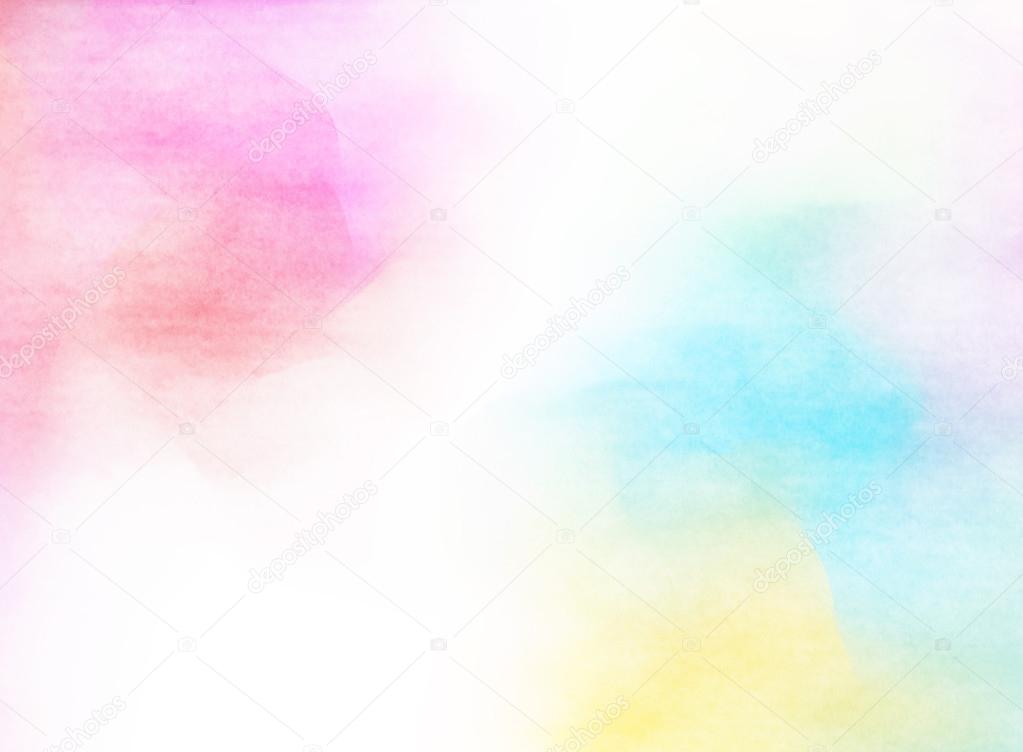 10.
F : R     R,
F(x) = x3
ফাংশনের জন্য
ক.
ডোম F এবং রেঞ্জ F  নির্ণয় কর।
খ.
দেখাও যে, F  এক-এক ফাংশন।
F-1  নির্ণয় কর।
গ.
দেখাও যে,   F-1  একটি ফাংশন।
ঘ.
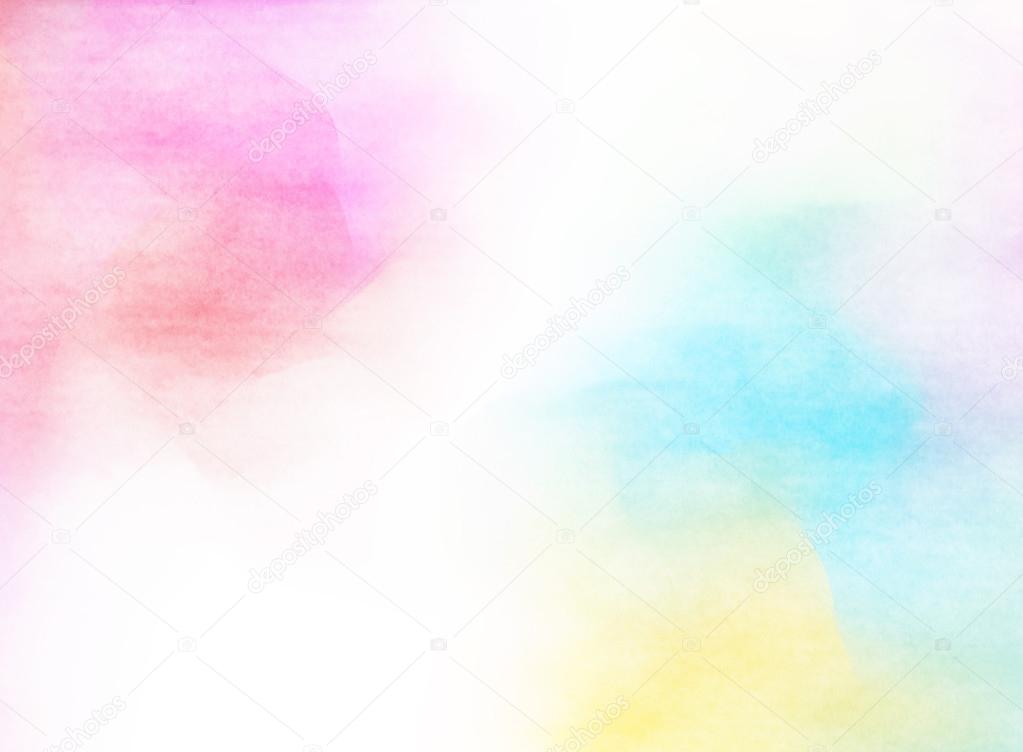 সমাধান: ক.
F(x) = x3
প্রদত্ত ফাংশন
এখানে,
x ∈ R এর জন্য
F(x) = x3 ∈ R
সুতরাং
ডোম F = R
রেঞ্জ F = R
Ans.
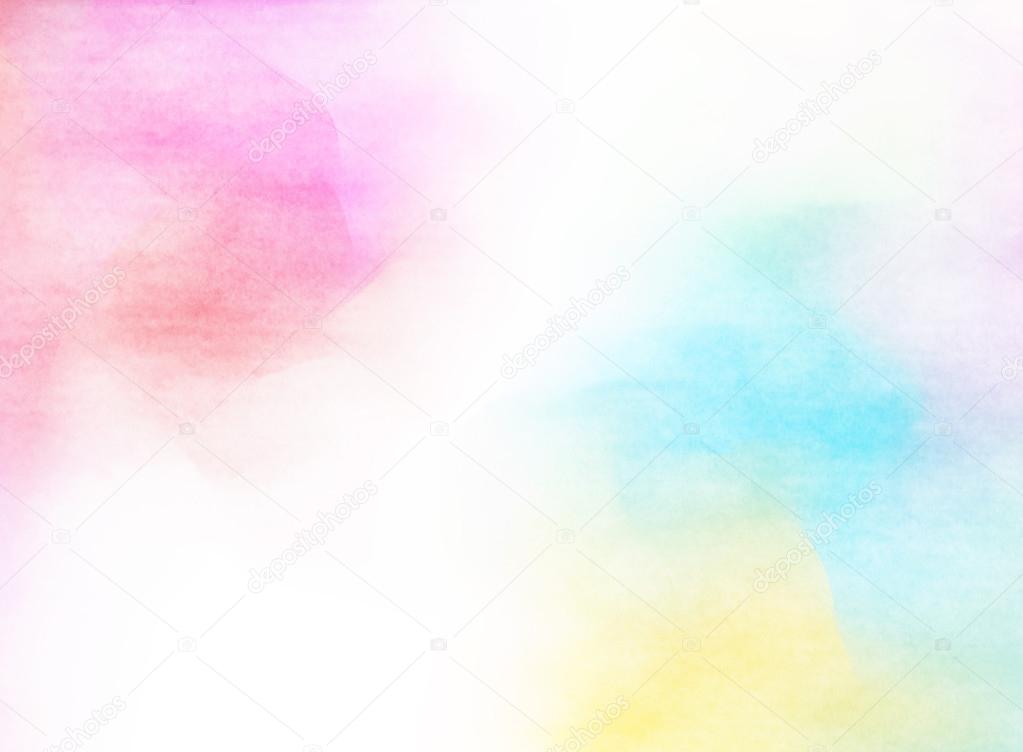 সমাধান: খ.
F(x) = x3
প্রদত্ত ফাংশন
মনেকরি ,
a , b ∈ ডোম F
যেন  F(a) = F(b)
তাহলে ,
a3
=  b3
a
=  b
বা ,
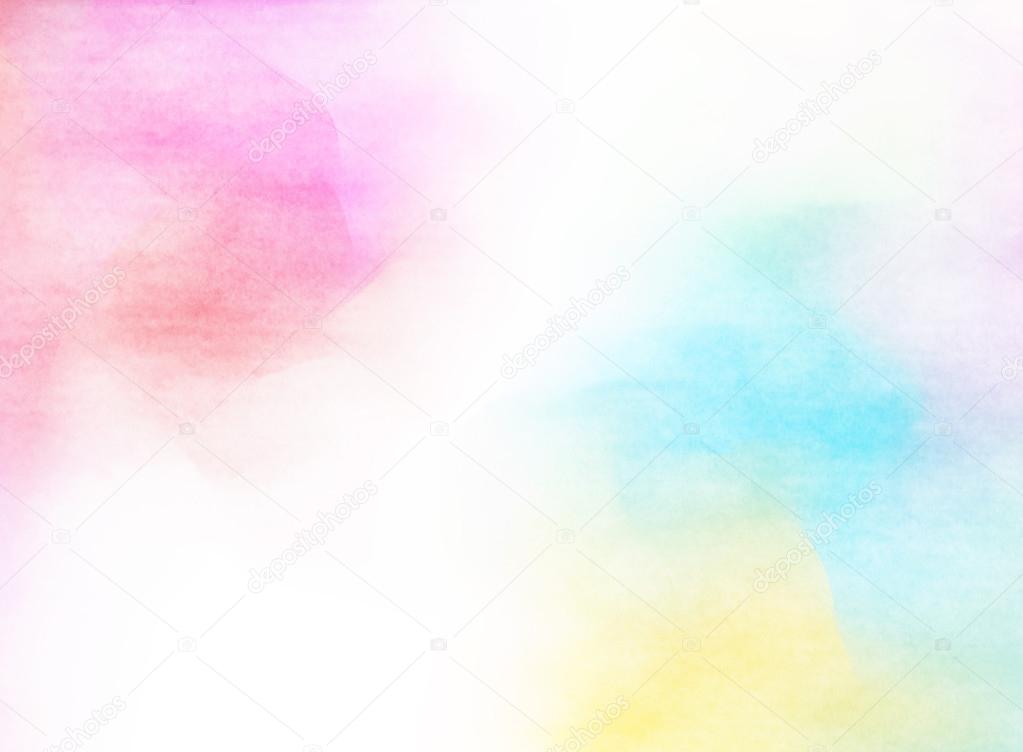 সুতরাং F এক-এক ফাংশন।
( দেখানো হল )
সমাধান: গ.
F(x) = x3
প্রদত্ত ফাংশন
মনেকরি ,
F(x) = y
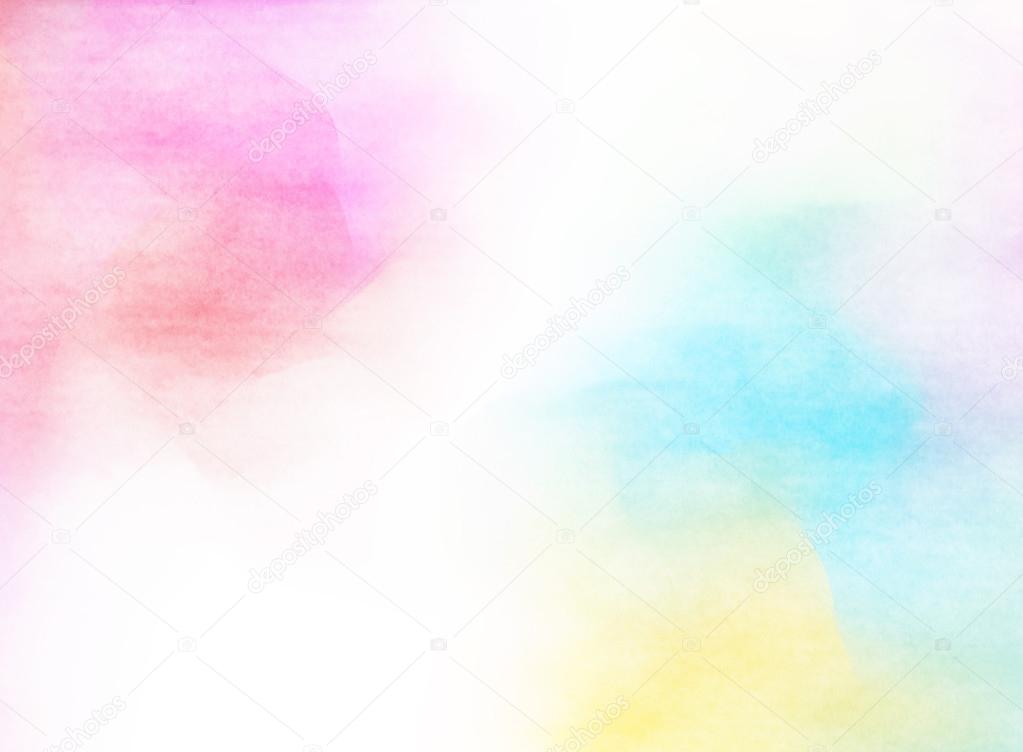 অতএব ,
x = F-1(y)
এখন,
y = x3
x = 3√ y
বা,
বা,
F-1(y) = 3√ y
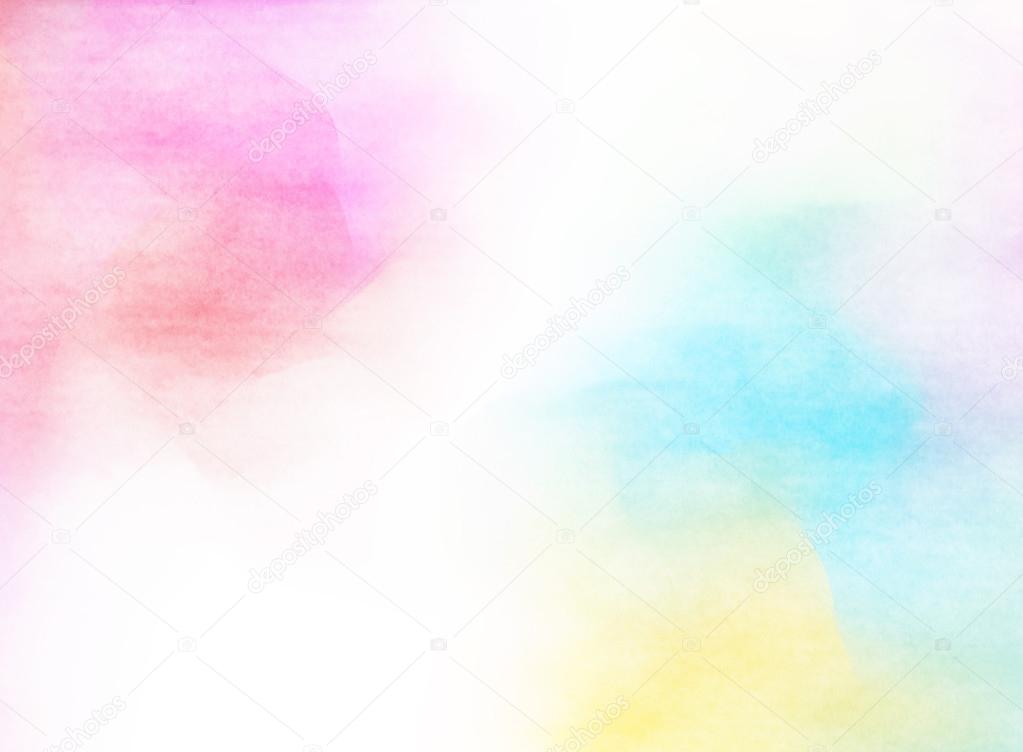 y এর স্থলে x বসিয়ে পাই ,
F-1(x) = 3√ x
Ans.
সমাধান: ঘ.
F-1(x) = 3√ x
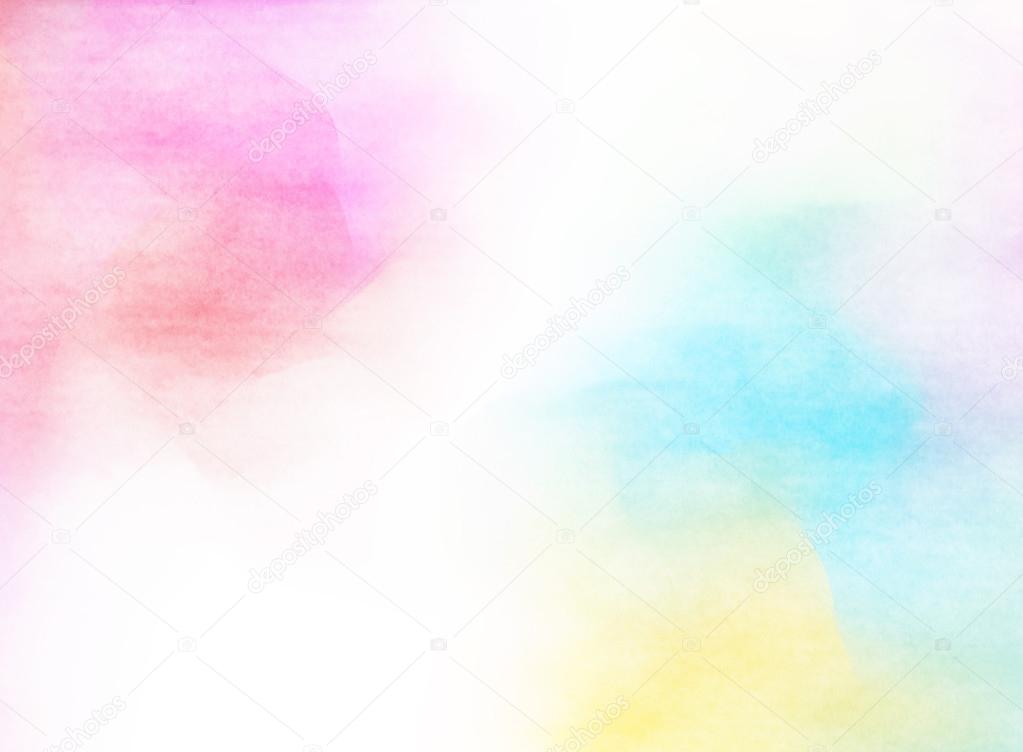 এখানে ,
ডোম F-1 = R
x ∈ ডোম F-1 এর জন্য
F-1(x) = 3√ x
এর একটি অনন্য মান পাওয়া যায়।
সুতরাং F-1(x) একটি ফাংশন।
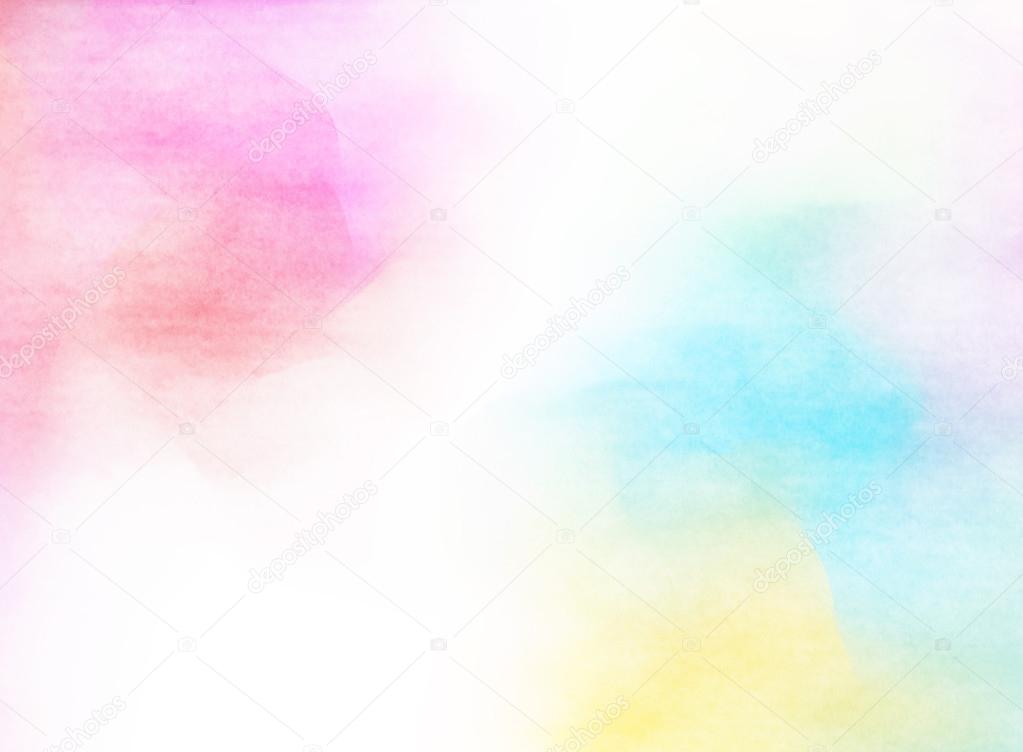 11.ক.
f : R     R,
একটি ফাংশন যা
f(x) = ax + b ; a, b ∈ R,a ≠ 0
দ্বারা সংজ্ঞায়িত হলে, দেখাও যে,
f এক – এক এবং সার্বিক ফাংশন।
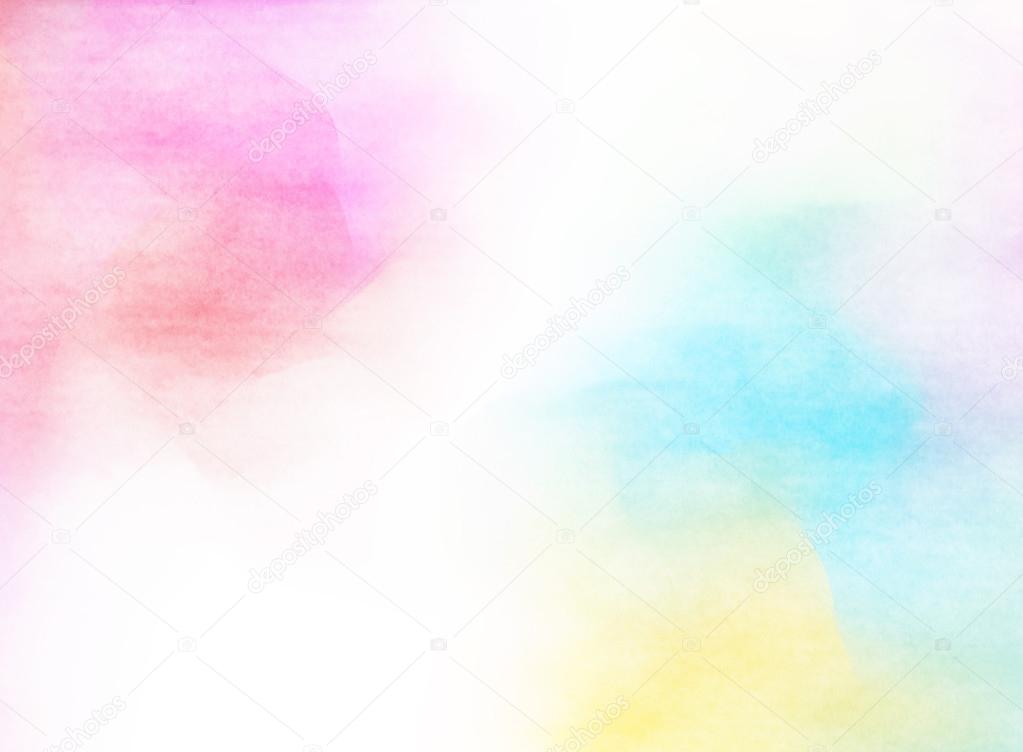 সমাধান:
দেওয়া আছে ,
f : R     R
সুতরাং ডোম f = R
এবং কোডোমেন f = R
ধরি, p, q ∈ ডোম f 
যেন f(p) = f(q) হয়।
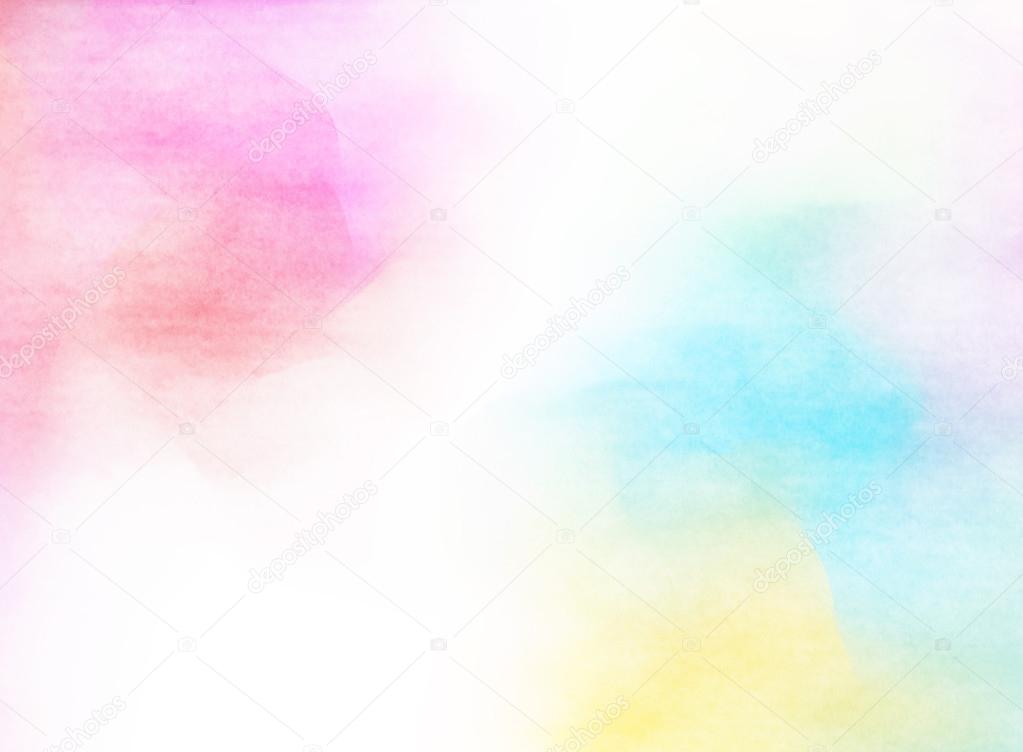 তাহলে ,
a.p + b = a.q + b
a.p = a.q
বা ,
অতএব ,
p = q
f এক – এক ফাংশন।
অতএব ,
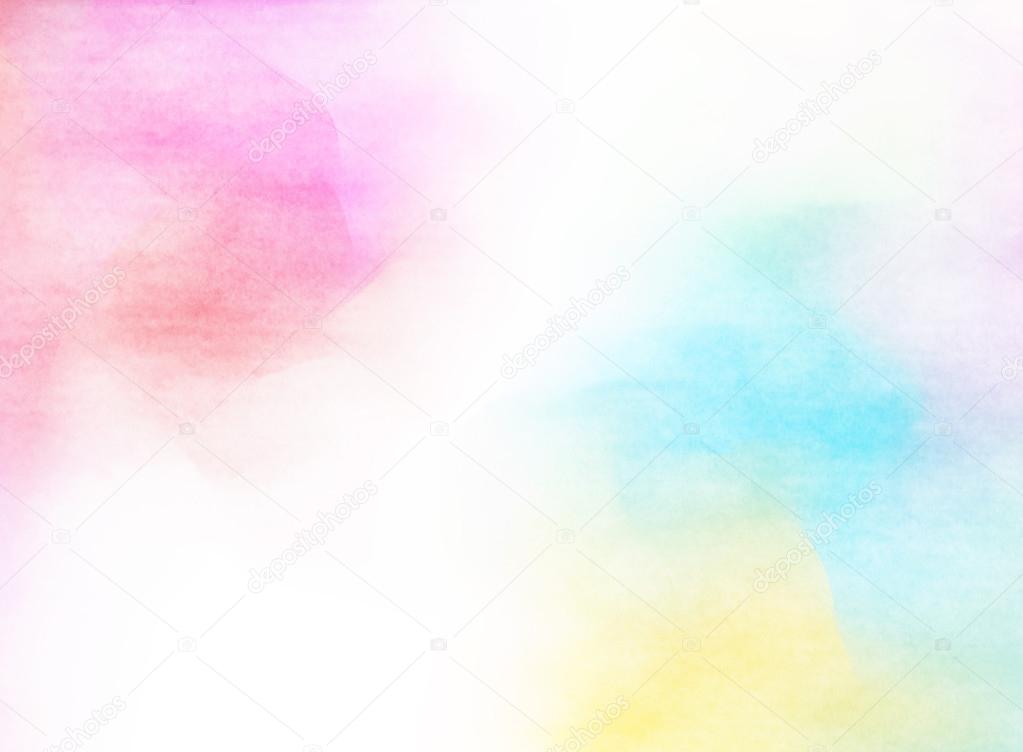 ধরি,
y =  f(x)
y = ax + b
অতএব ,
y – b  = ax
বা ,
অতএব ,
x = (y – b ) / a
যা  y ∈ R এর জন্য সংজ্ঞায়িত
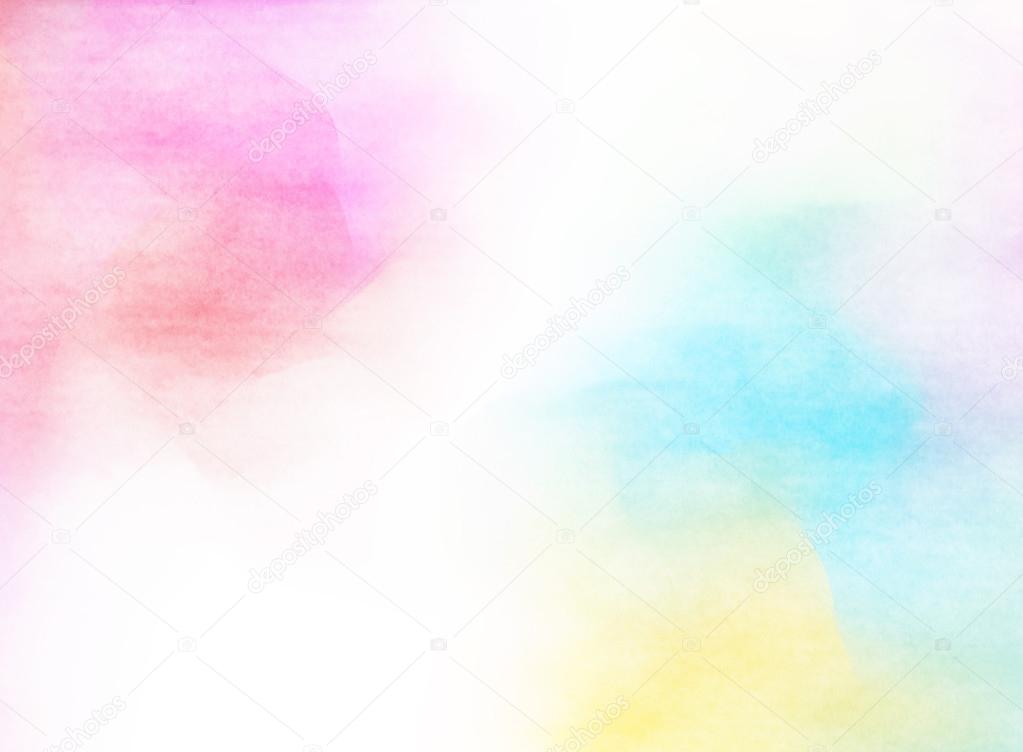 অতএব , রেঞ্জ f = R
যেহেতু , রেঞ্জ f = কোডোমেন f
অতএব ,  f সার্বিক ফাংশন।
সুতরাং ,
f  এক – এক এবং সার্বিক ফাংশন।
( দেখানো হল )
একক
কাজ
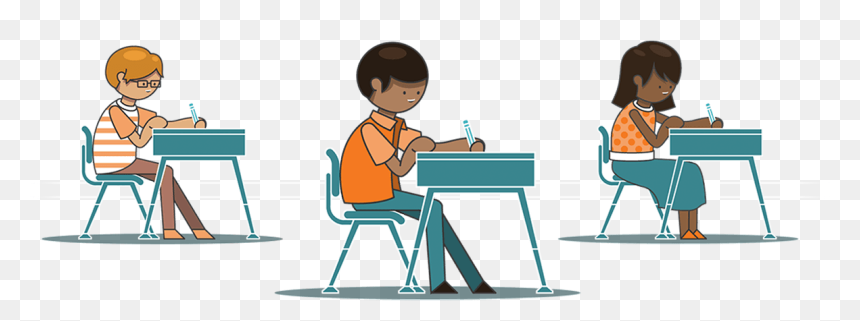 11.খ.
f : [0, 1]       [0, 1]
ফাংশনটি  f(x) = √(1 – x2 )
দ্বারা সংজ্ঞায়িত হলে, দেখাও যে,
f এক – এক এবং সার্বিক ফাংশন।
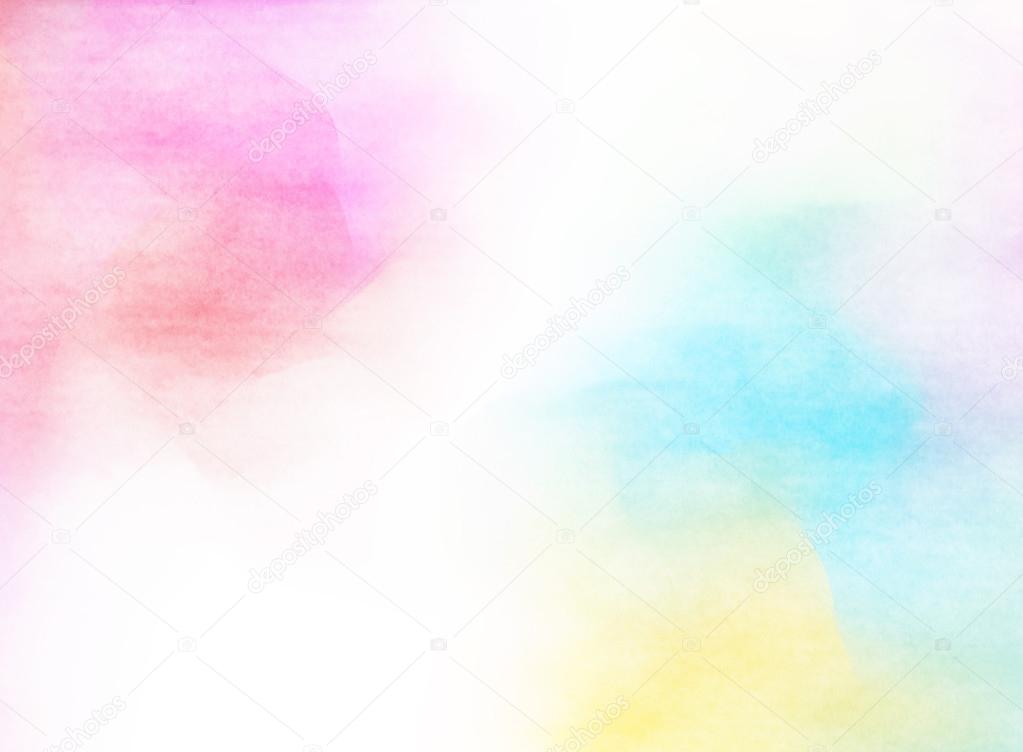 একক কাজের সমাধান:
দেওয়া আছে ,
f : [0, 1]       [0, 1]
এবং  f(x) = √(1 – x2 )
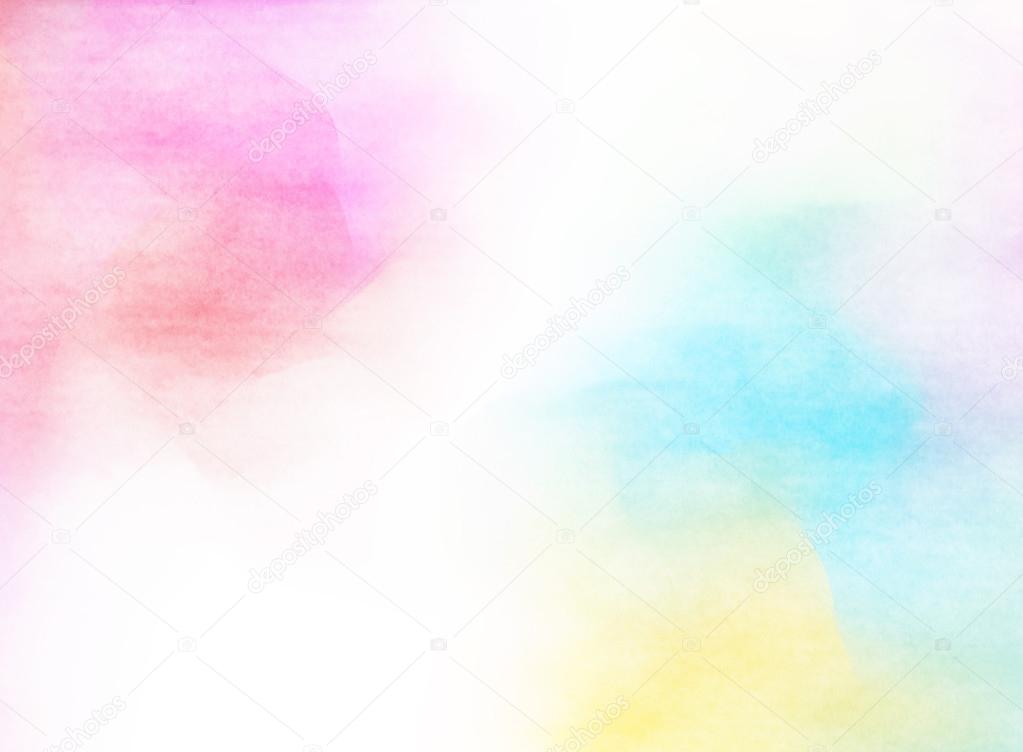 অতএব ,
ডোম f = [0, 1]
কোডোমেন f = [0, 1]
ধরি,
a, b ∈ ডোম f যেন f(a) = f(b) হয়।
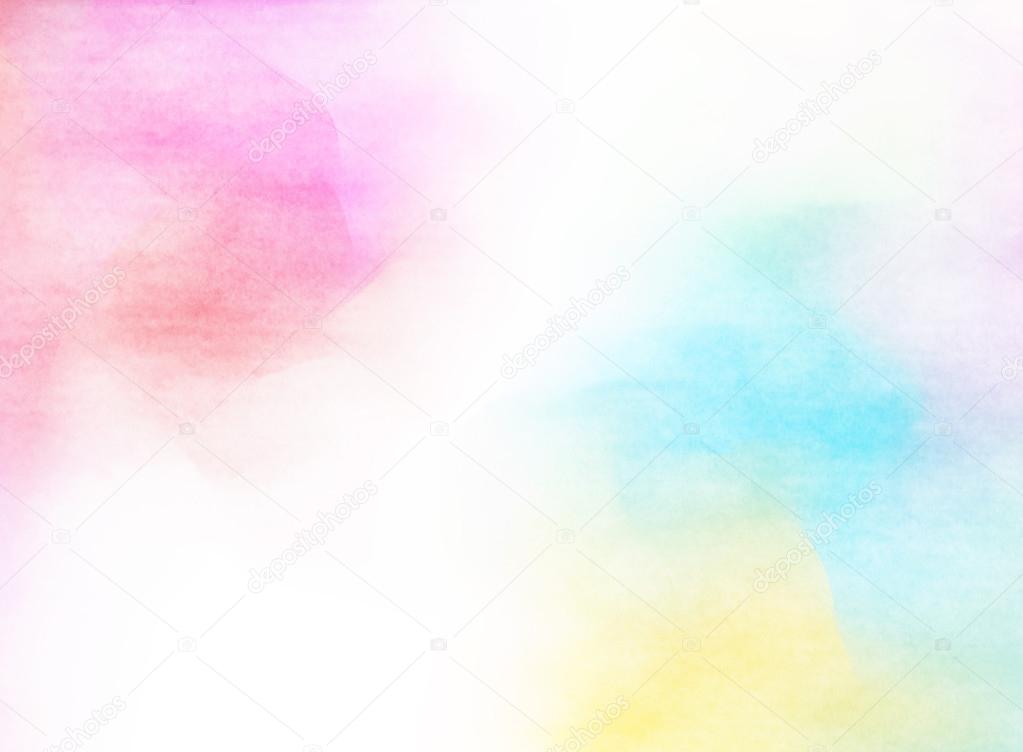 তাহলে ,
√(1 – a2 )
=  √(1 – b2 )
1 – a2
বা ,
=  1 – b2
[ উভয় পক্ষকে বর্গ করে ]
=   b2
a2
বা ,
অতএব ,
=   b
a
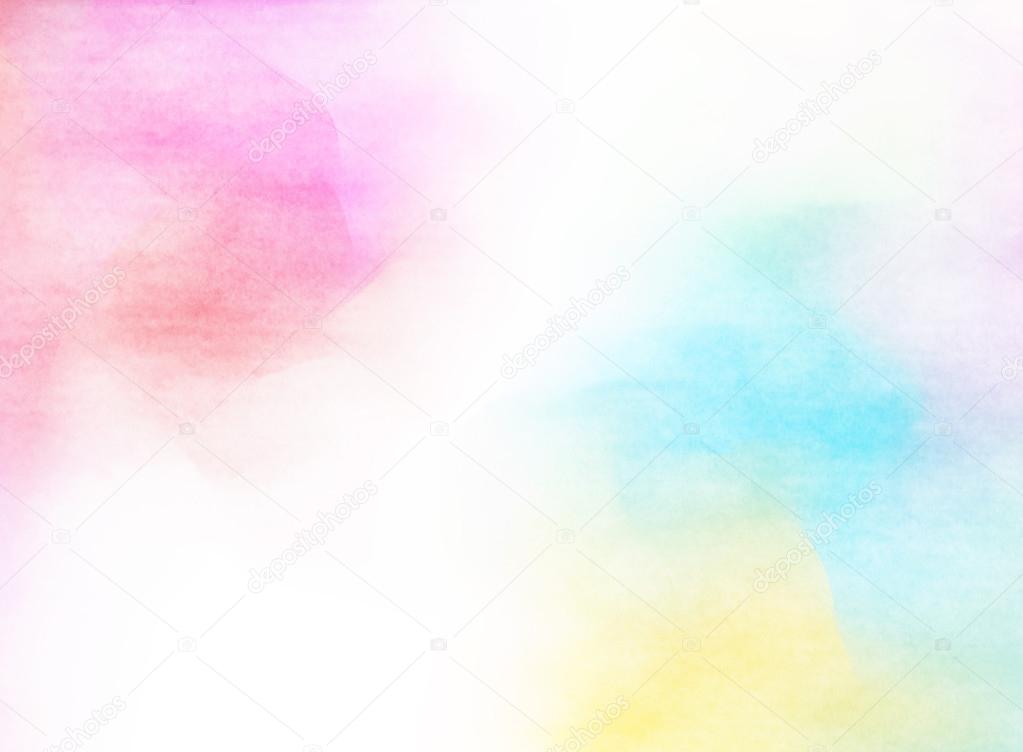 সুতরাং f এক – এক ফাংশন।
এখন  x ∈ ডোম f এর জন্য
f(x) = √(1 – x2 ) হতে পাই,
f(0) = √(1 – 02 ) = 1
f(1) = √(1 – 12 ) = 0
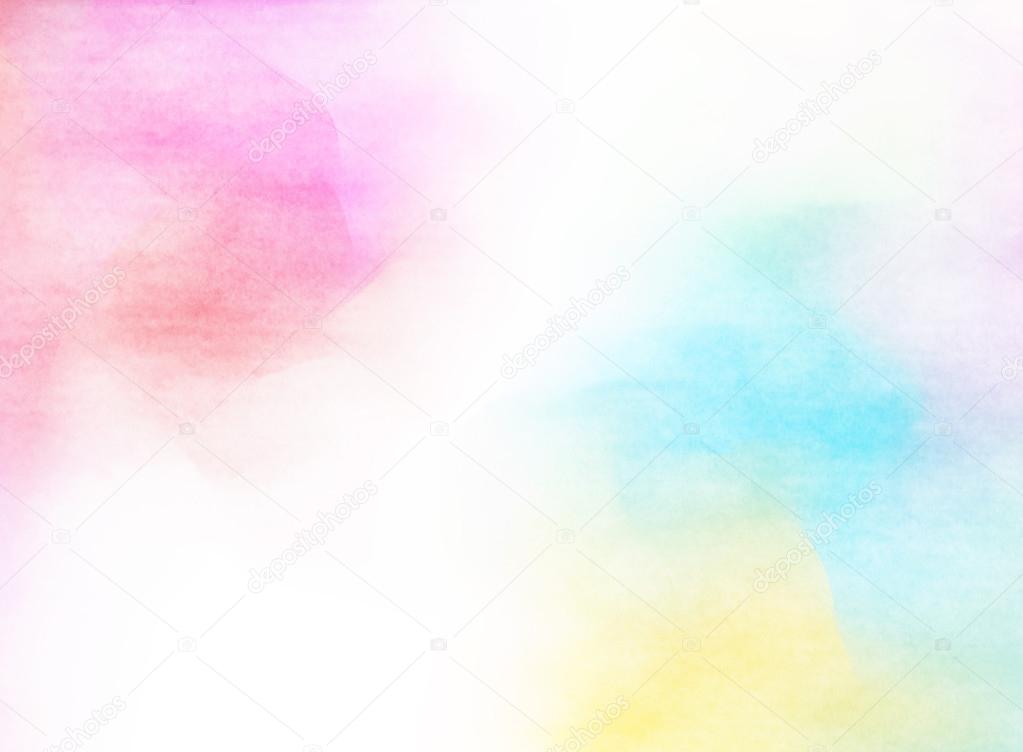 অতএব ,
রেঞ্জ  f = [0, 1]
যেহেতু ,
রেঞ্জ  f = [0, 1] = কোডোমেন f
অতএব f সার্বিক ফাংশন।
সুতরাং f এক – এক  এবং সার্বিক ফাংশন।
( দেখানো হল )
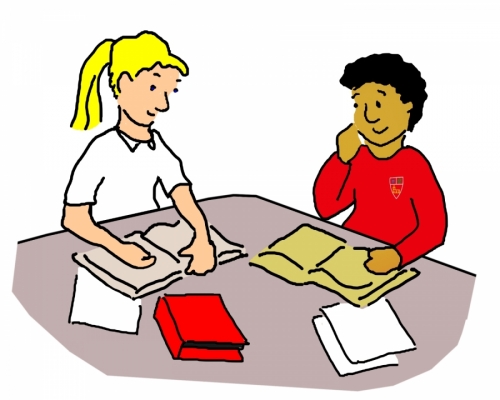 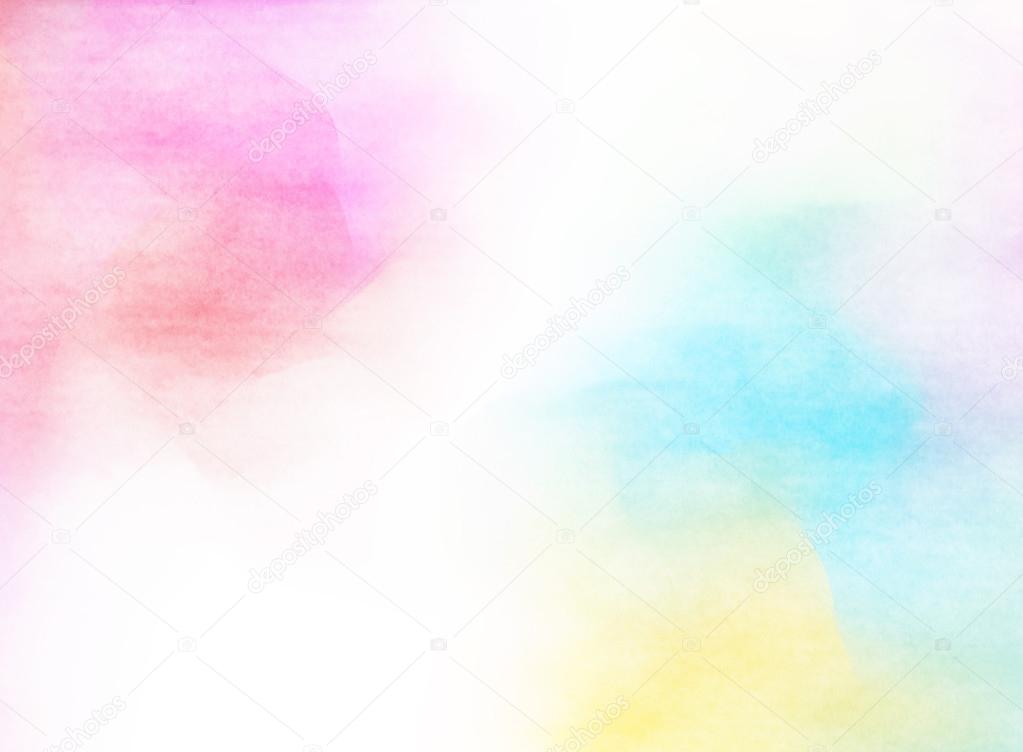 বাড়ির কাজ
সমস্যাগুলো বাসায় পুনরায় অনুশীলন।
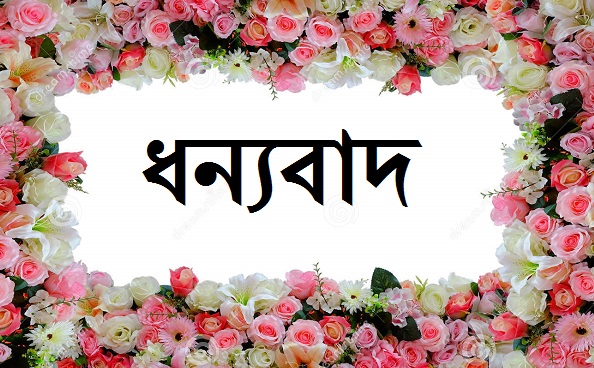